SQL Server 2008:plataforma de datos empresarial productiva, inteligente y fiable
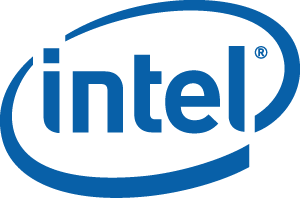 Con la colaboración de:
Fernando Bocigas
fbocigas@microsoft.com 
{Jefe de Producto SQL Server}
SQL Server Roadmap
2008
2007
Q2
Q1
2010 -  2011
Q4/05
Q2/06
Q1
Q2
Q3
Q4
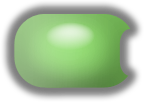 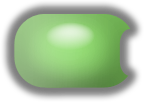 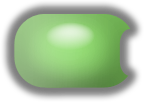 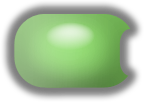 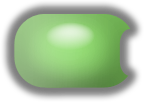 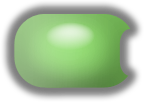 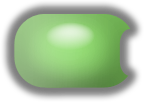 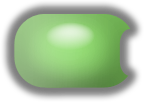 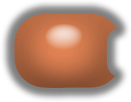 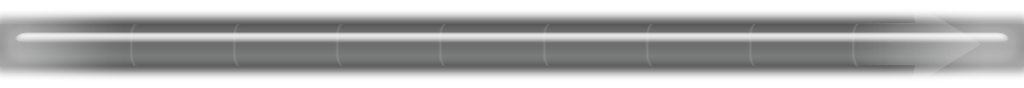 RTM
Español
SQL Server 2005
SQL Server 2005 SP1
CTP6
Febrero
RTM
Inglés
SQL Server 2005 SP2
TechEd
CTP3
RC0
10 de Junio
SQL Server 
“vNext++”
250.000 Descargas
Los grandes retos
Responder a las exigencias cada vez mayores de IT y legales
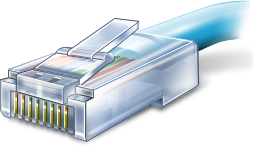 Cumplir con los SLAs de disponibilidad del sistema
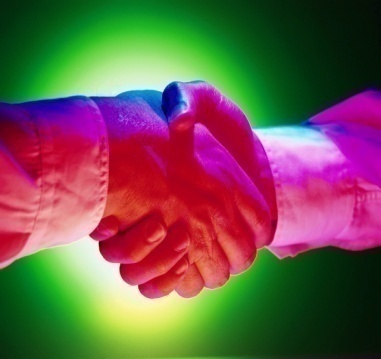 Garantizar buenos rendimientos ante aumentos de la carga de trabajo
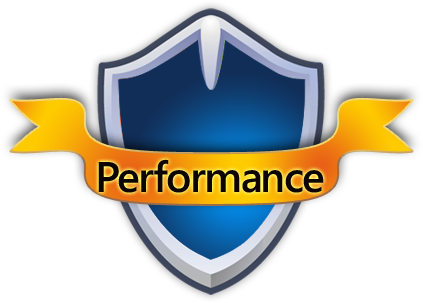 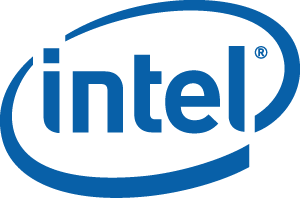 Evolución de SQL Server
2008
2005
2000
Menor TCO
Fiabilidad
7.0Facilidad de uso
Toda clase de datos, en todos los lugares
Nivel corporativo
Sencillez
Business Intelligence
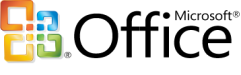 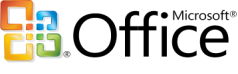 Sus datos en todo momento y lugar
Plataforma corporativa de datos
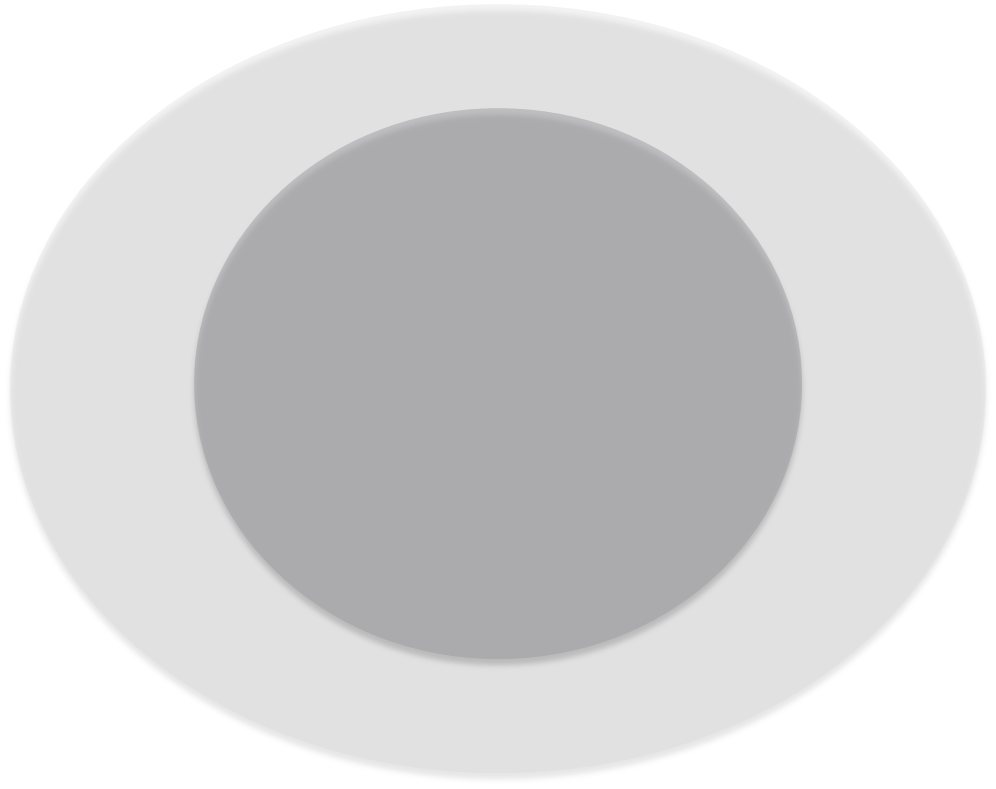 Servicios
informes
Integración
Análisis
Sincronización
Modelo Entity Data
Despliegue dinámico
Consultas
Búsquedas
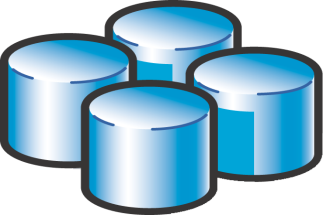 FILE
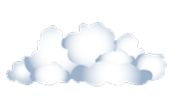 RDBMS
OLAP
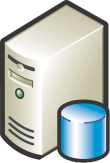 XML
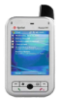 Más que BD relacional
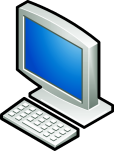 Desktop y 
Disp. móviles
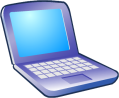 Servidor
La “nube”
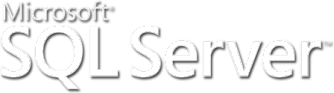 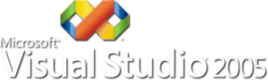 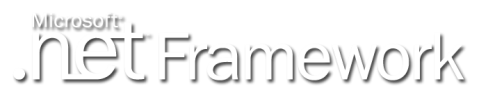 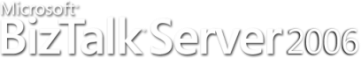 Panorámica completa
Agenda
Aplicaciones de Misión Crítica sobre Plataformas de Datos fiables
Simplificando la gestión de su Infraestructura de Datos
Nuevos tipos de Datos y Aplicaciones de próxima generación
Plataforma completa de Business Intelligence: Novedades
Eladio Rincón
Solid Quality Mentors
{MVP SQL Server}
Arturo López
Microsoft Ibérica
{Consultor de Tecnología}
Jordi Bartual
Microsoft Ibérica
{Especialista de Soluciones de Business Intelligence}
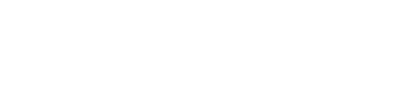 { Aplicaciones de Misión Crítica }
Eladio Rincón
SQL Server MVP
erincon@solidq.com
Solid Quality Mentors
SQL 2008 Gestión, Administración y Aplicaciones de Datos de nueva generación
Arturo López
alopez@microsoft.com
Consultor de tecnología
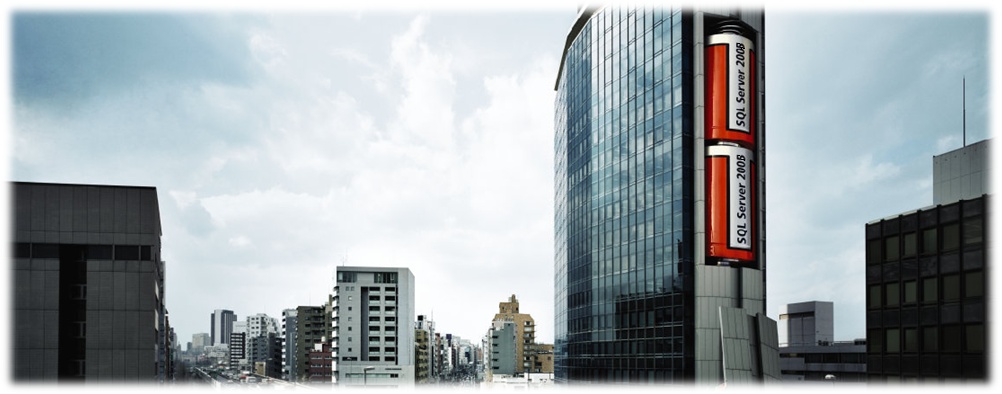 SQL Server 2008Business Intelligence
Jordi Bartual – jbartual@microsoft.com
Conclusiones
Aplicaciones de Misión Crítica sobre Plataformas de Datos fiables
Simplificando la gestión de su Infraestructura de Datos
Nuevos tipos de Datos y Aplicaciones de próxima generación
Plataforma completa de Business Intelligence: Novedades
Recursos y siguientes pasos
Home SQL Server 2008http://www.microsoft.com/sql/2008/default.mspx
http://www.microsoft.es/sql/2008 
Webcasts, laboratorios virtuales y Whitepapershttp://www.microsoft.com/sql/2008/learning/default.mspx
En inglés: http://www.microsoft.com/sqlserver/2008/en/us/events-webcasts.aspx
En español: http://www.microsoft.com/spain/sql/2008/webcasts_ant.mspx 
Formación en SQL Server 2008http://www.microsoft.com/learning/sql/2008/default.mspx
Hands On Labs
http://www.microsoft.com/spain/seminarios/hol.mspx 
Descarga de la RC0http://www.microsoft.com/sql/2008/prodinfo/download.mspx
Planifica el Upgrade a SQL Server 2008, el Mainstream Support para SQL Server 2000 SP4 y SQL Server 2005 SP1 ha finalizado
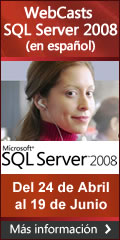 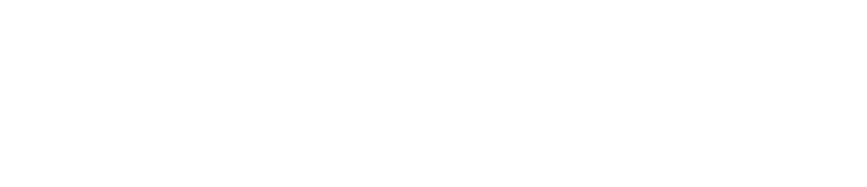 Este es un documento preliminar y puede cambiar notablemente antes de la aparición de la versión comercial del producto descrito en él. La información contenida en este documento representa la visión actual de Microsoft Corporation acerca de los temas analizados en la fecha de publicación. Debido a que Microsoft debe responder a condiciones de mercado cambiantes, no debe interpretarse como un compromiso por parte de Microsoft, y Microsoft no puede garantizar la exactitud de ninguna información aquí mostrada después de la fecha de su publicación. Este documento se publica con fines informativos exclusivamente. MICROSOFT NO OFRECE GARANTIAS, EXPRESAS, IMPLICITAS NI ESTATUTARIAS SOBRE LA INFORMACIÓN CONTENIDA EN ESTE DOCUMENTO.
© 2008 Microsoft Corporation. Todos los derechos reservados. Microsoft, BizTalk Server,.NET Framework, el logo Office, SQL, SharePoint, Visio, Visual Studio, Windows Server y Windows  son marcas registradas o marcas comerciales de Microsoft Corporation en Estados Unidos y/o en otros países. Otros  nombres de empresas y productos mencionados aquí pueden ser marcas registradas de sus respectivos propietarios